Bilinçli Teknoloji Kullanımı Öğretmen Semineri
HOŞGELDİNİZ
Şöyle Bir Hayatınıza Göz Atın
Dışarıda stresli bir yaşam var.
Her gün bir koşuşturmaca içindeyiz. Aile, iş, sorumluluklar, arkadaşlar, alışveriş, ödemeler, mesajlar, mailler, trafik karmaşası vb…
Biraz dinlenmek istediniz değil mi?
- Şöyle biraz uzaklaşmak istediğiniz oldu mu?
Sıkıntıları bir kenara bırakmak, 5-10 dakika internette gezinmek, TV izlemek, oyun oynamak, sosyal medyada gezinmek, diğer teknolojik aletlerle iç içe olmak
Bunlar hep bizim yaşamımızda olan şeyler, artık «Z kuşağı» (internet ve teknoloji çağı) ile iç içeyiz.
Medya – Teknoloji- İnternet
İnternetin Ne Kadarı, Nerede, Ne Amaçla Kullanılmaktadır?
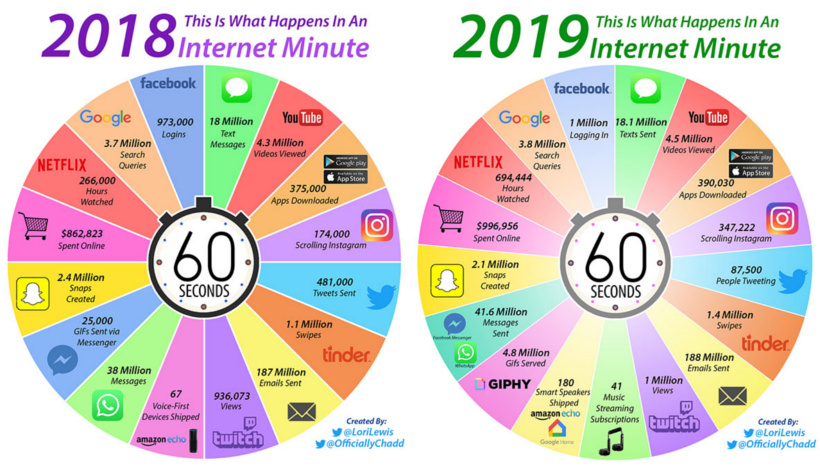 Teknolojinin Toplum Üzerinde Etkisi
İnternetin Riskleri
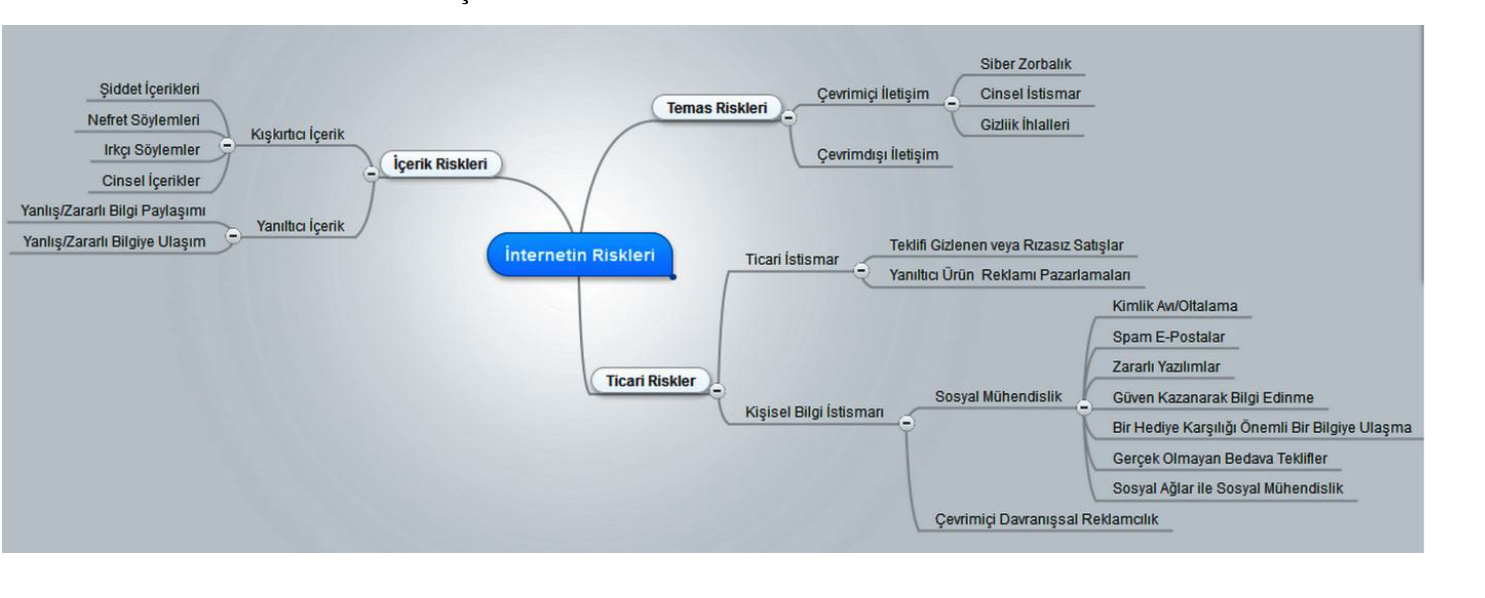 Teknolojinin Bireyler Üzerinde Etkisi
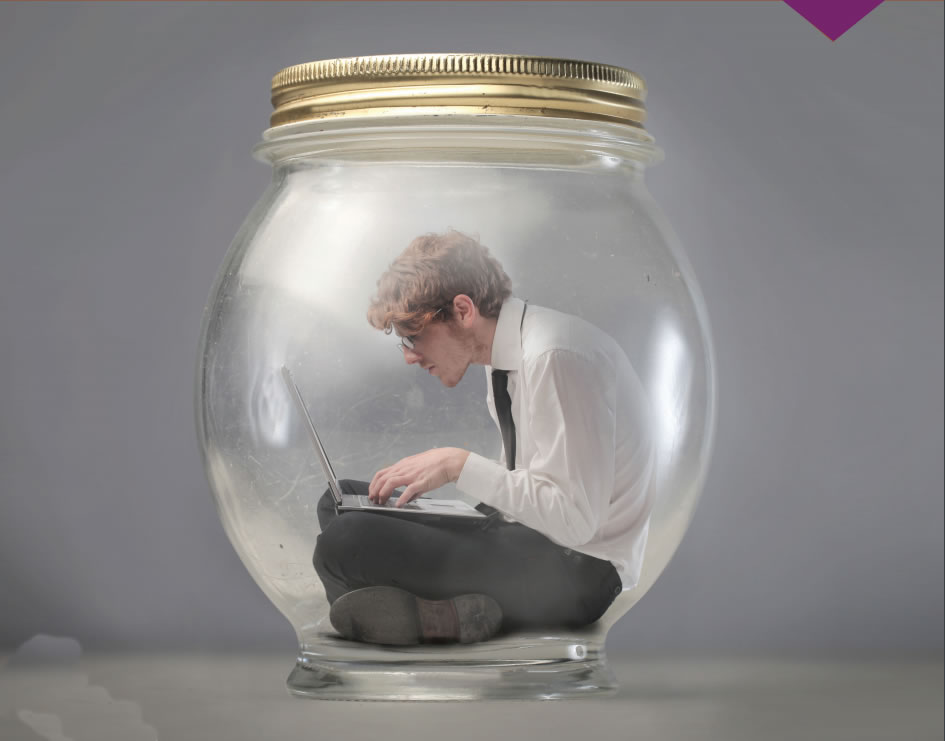 Soru şu?
Siz mi teknolojiyi kullanıyorsunuz?
Yoksa teknoloji mi sizi kullanıyor?
Teknoloji, Modern  Kölelik ve Tüketim Kültürü
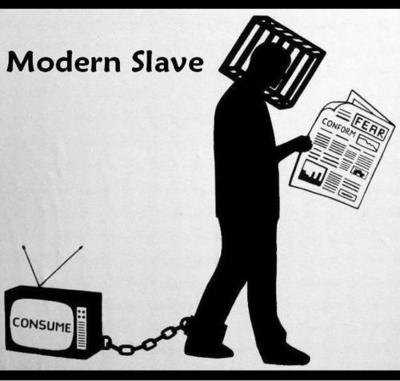 "Toplumu değiştirmek, aptallaştırmak ve kontrol etmek için kullanılan en büyük silah medyadır."
Sebuhi Quluzade
Teknolojinin Toplum Üzerinde Etkisi
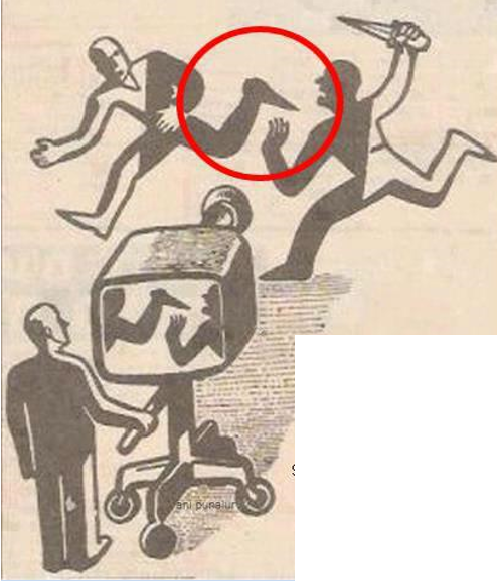 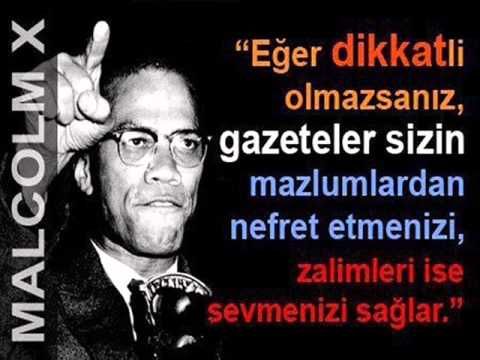 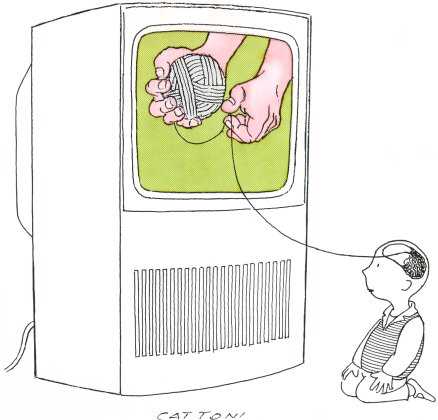 Değişen Yaşam Tarzları
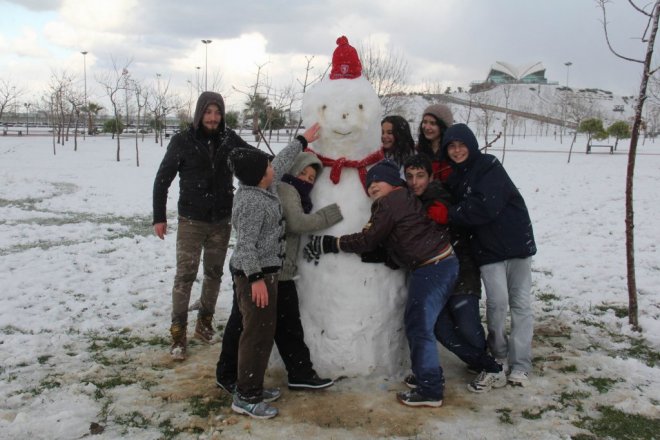 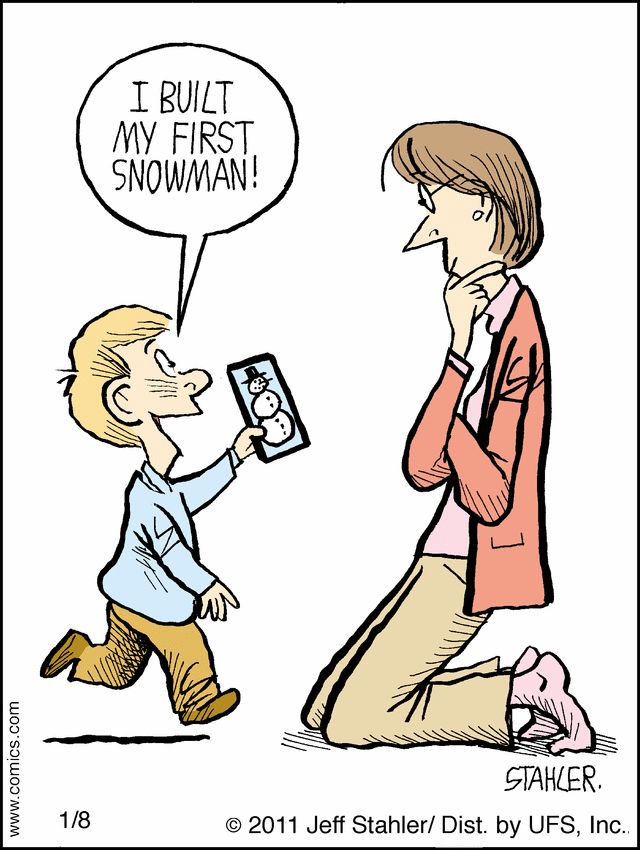 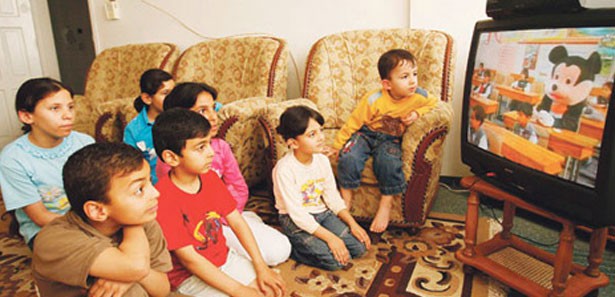 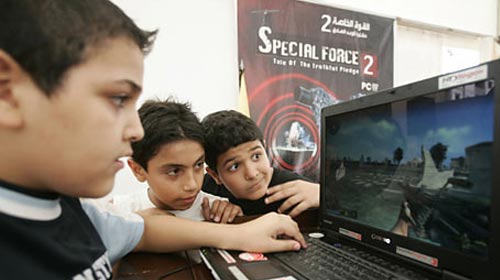 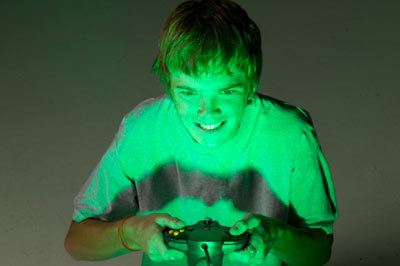 Bunlar size tanıdık geliyor mu?
Sadece çocuklar için değil, yetişkinler için de çeldiriciler değişti…
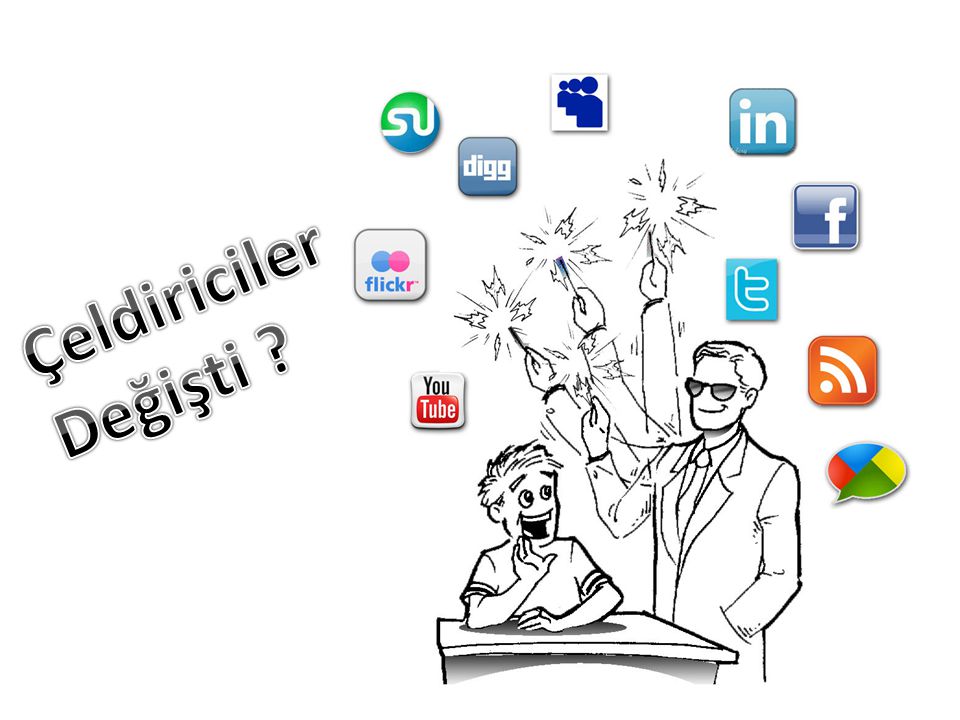 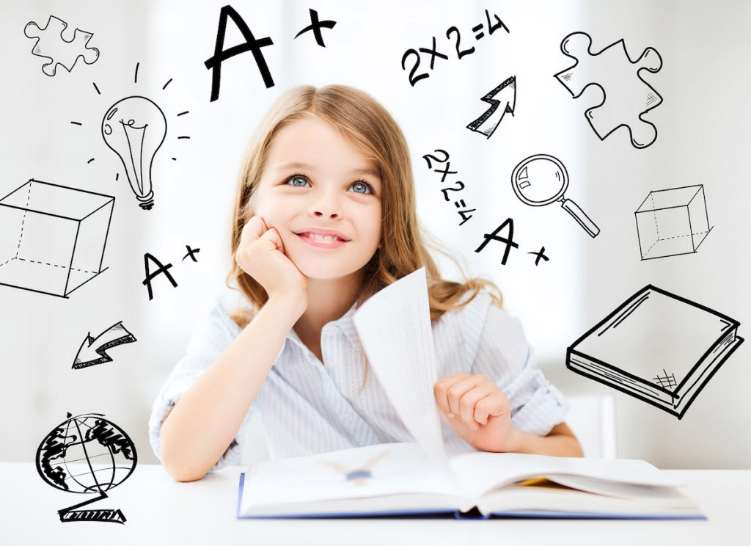 İnsanlar Artık Daha Duyarsız
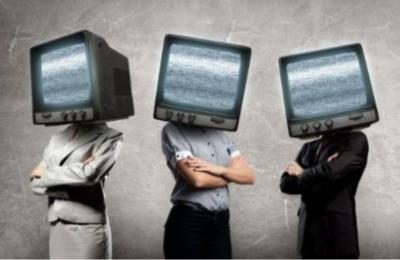 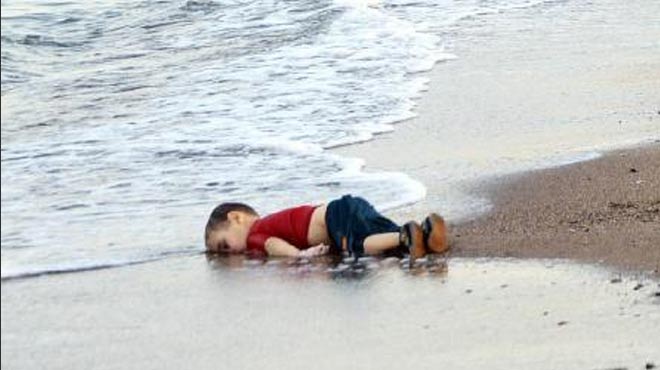 Peki Ne Yapmalıyız?
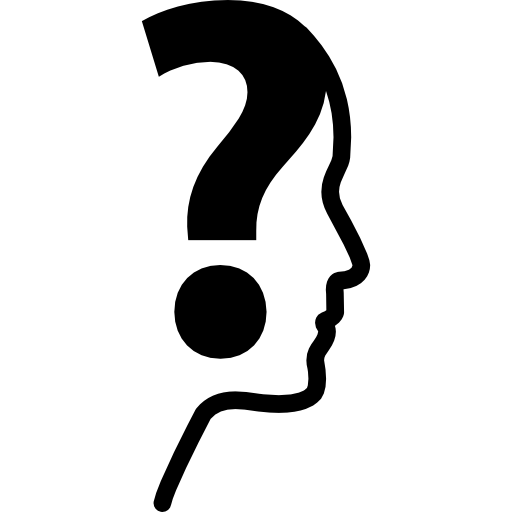 Medyayı doğru tanımlamak
Birincil veri kaynaklarını kullanmak
Eleştirel düşünmek
Bilgiyi birçok kaynaktan doğrulamak
Medya kullanımına sınırlamalar getirmek
…………………………
. ………………………..
…………………………
…………………………
………………………....
…………………………
…………………………
…………………………
Medya Okuryazarı Nasıl Biridir?
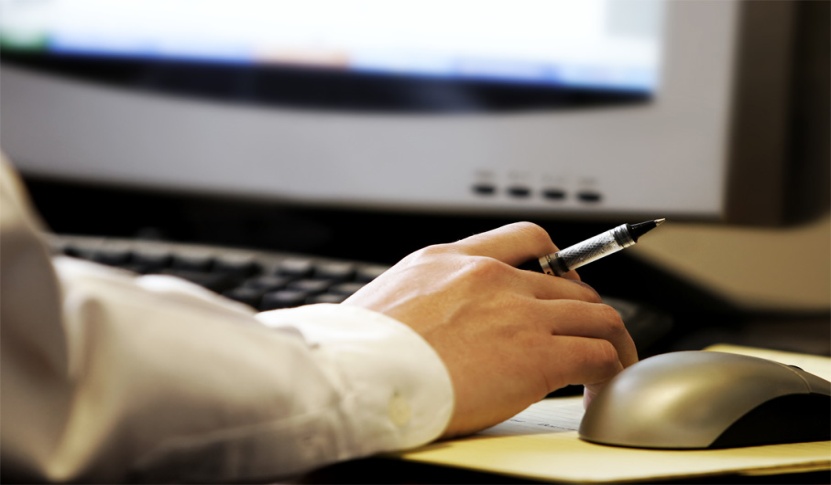 Medyayı Tanımak Medya Okuryazarlığı
Medya okuryazarı medya  araçlarını tanır. Yani gazete,  radyo, televizyon, İnternet,  dergi gibi medya araçlarının  özelliklerini ve işlevlerini bilir.
Medya Okuryazarı Nasıl Biridir?
Medya okuryazarı medya araçlarına ulaşır. Yani ihtiyaçlarına en uygun medya aracını belirler. Bunlara nereden ve nasıl ulaşacağını bilir.
Medya okuryazarı medya mesajlarını anlar. Yani 
medya araçlarıyla iletilmek istenen mesajları fark 
eder ve anlar.
Medya okuryazarı medya mesajını değerlendirir 
ve çözümler. Yani medya mesajlarını farklı bilgi 
kaynakları ve bilgilerle, kendi kültür ve 
değerleriyle karşılaştırıp çözümler. Eleştirel bir 
gözle değerlendirip anlamlandırır.
Medya okuryazarı iletişim kurar. Yani medya 
içeriği ile ilgili değerlendirmelerini, hem o içeriği 
oluşturanlarla hem de başka insanlarla paylaşır.
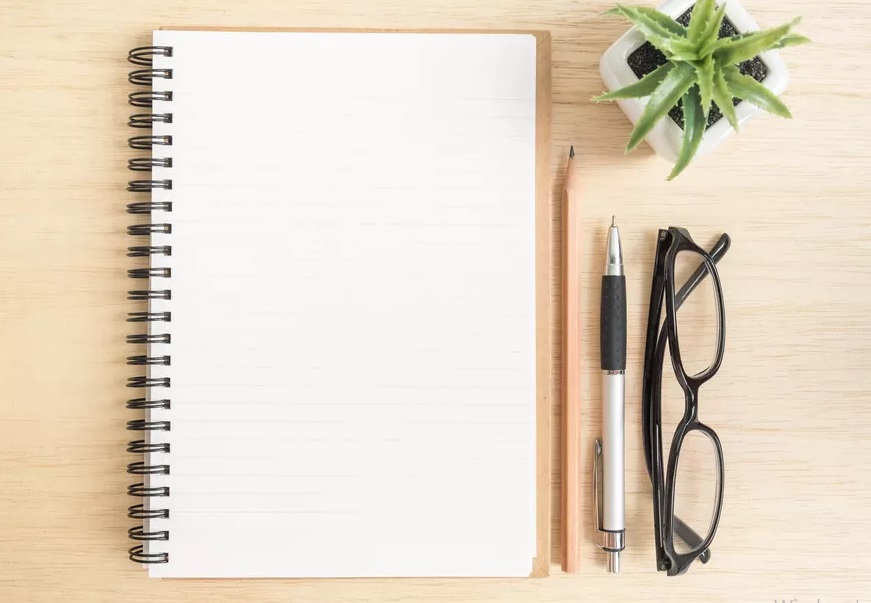 Medyadan Korunmak için Kişisel Stratejiler Geliştirme
Kişisel staretejileri amacı kişinin kendisi ve çevresindeki bireyleri medya kullanımı konusunda bilinçlendirmektir.
Medyanın etkisinin farkında olmalıyız.
Medya ile iç içe olduğumuz süreleri kontrol etme
Medya içerikleri konusunda farkındalığa sahip olma
Medyadan beklentilerimizi belirleme
Medya içeriklerinin gerçeklik ve fantezi olduğunun farkına varabilme becerilerini geliştirmeliyiz
Medya kaynakları konusunda bilgi sahibi olmalıyız.
Her İçerik Her Yaş Grubu İçin Uygun Mudur?
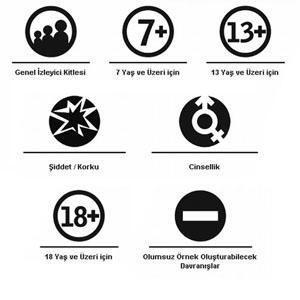 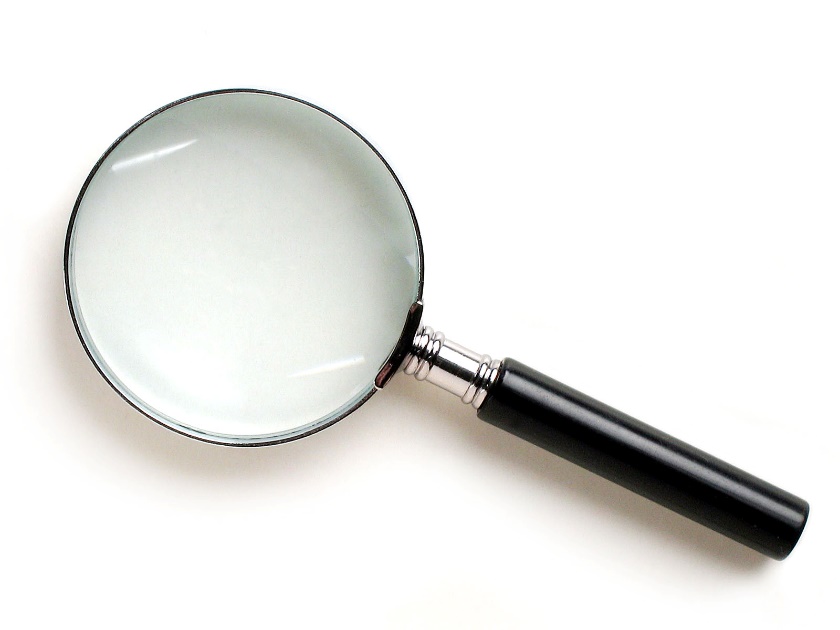 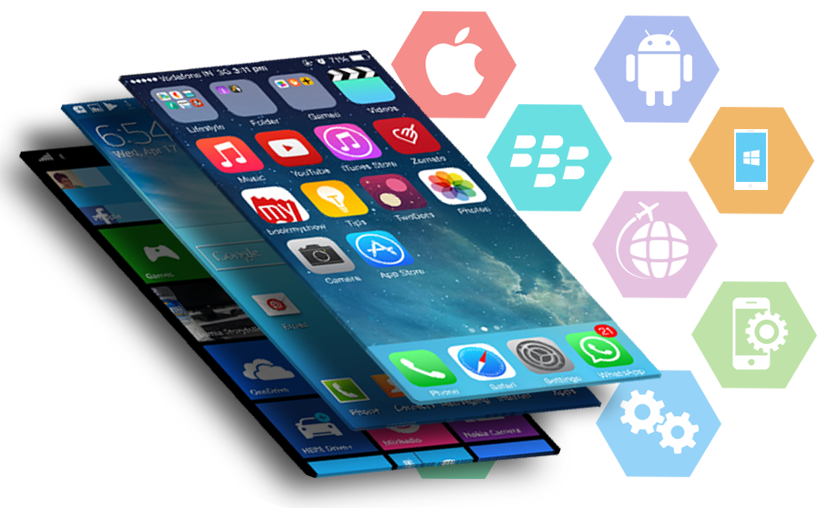 Medya okuryazarlığı bir eleştirel bakış açısına sahip olma sürecidir.
Tüm toplum ortak hareket ettiğinde daha hızlı sonuçlar elde edilebilir. Bu yüzden okullar, sivil toplum kuruluşları, öğretmenler, okul yetkilileri, yöneticiler vb. bu konunun hassas olduğunu fark etmeleri gerekir.
SONUÇ
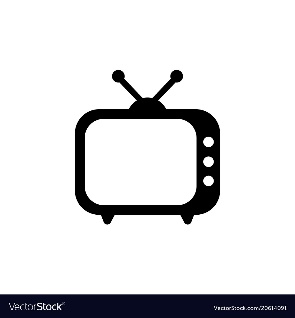 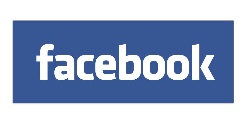 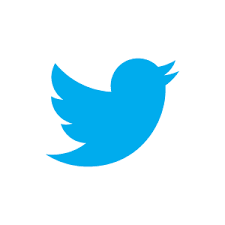 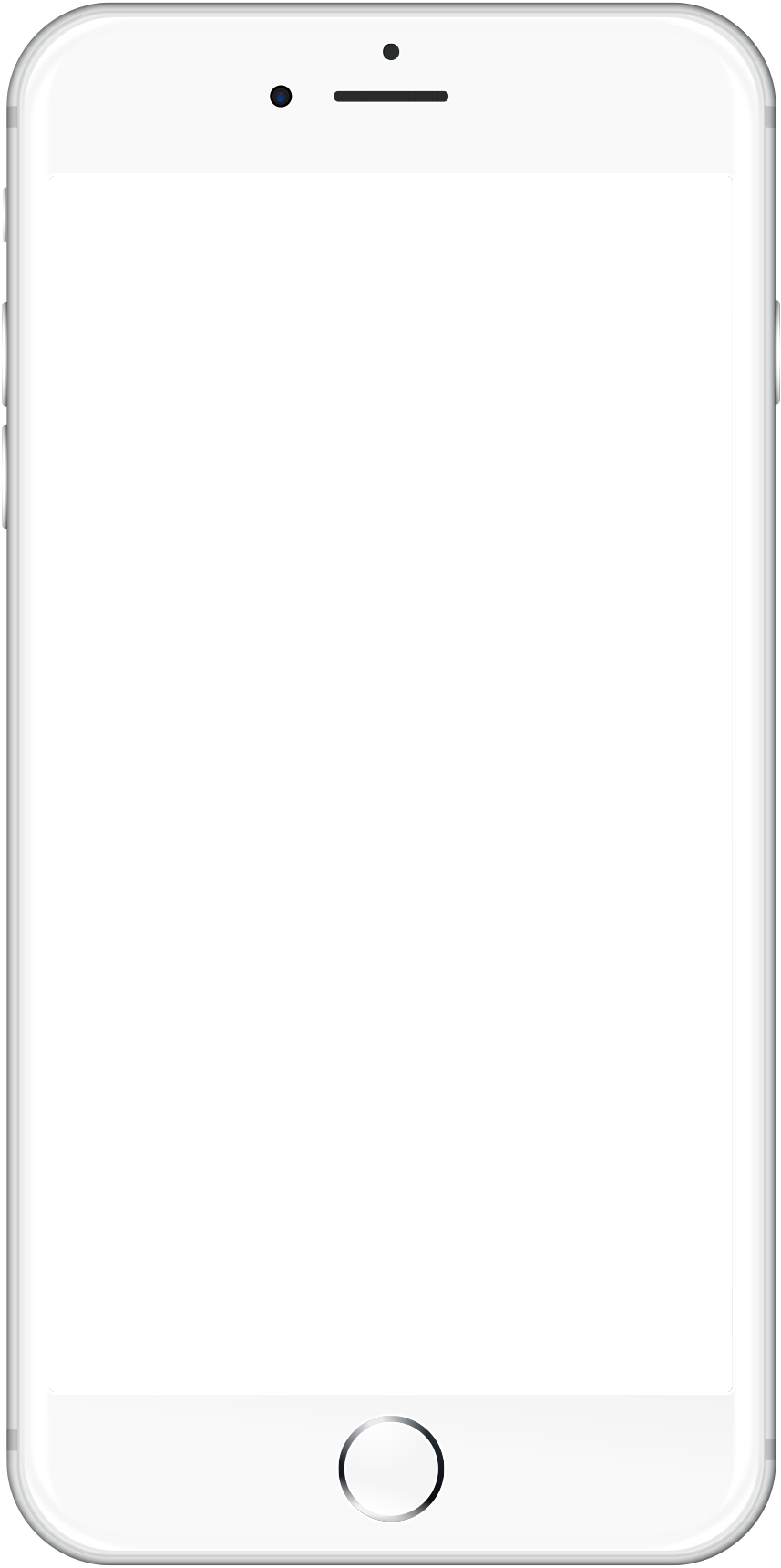 Bilinçli Teknoloji 
Kullanımı
Öğretmen 
Semineri

Dinlediğiniz için 
TEŞEKKÜRLER

Hazırlayanlar
Mustafa BİRGÜL
Ramazan ÇOK